Квадрокоптеры – дорожники
Революция в сфере дорожного строительства и эксплуатации. Они обеспечивают быструю и точную диагностику дефектов дорожного покрытия.
v0.0.1
Актуальность проекта
Эффективность Диагностики и Мониторинга
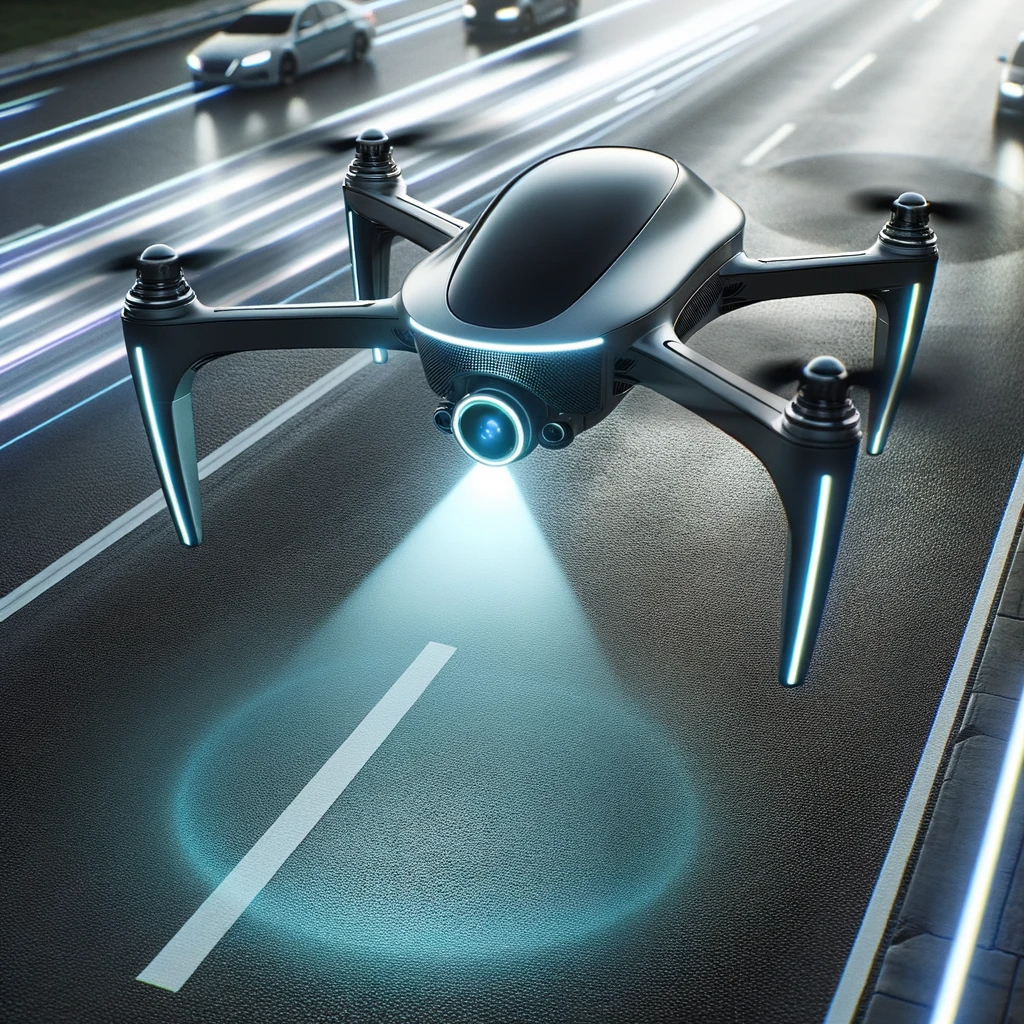 Проект предлагает революционный подход к диагностике и мониторингу дорожных систем с использованием квадрокоптеров. Современные датчики и камеры высокого разрешения обеспечивают высокую степень точности в обнаружении дефектов дорожного покрытия и анализе транспортных потоков.
Проблема
Проблема клиента, которую вы решаете.
Почему существующих вариантов решения не достаточно?
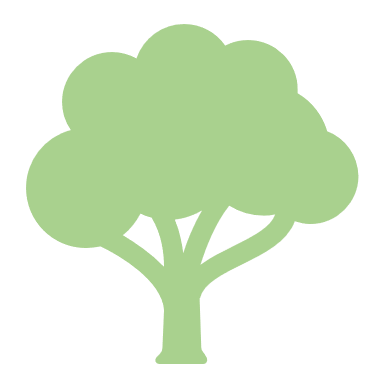 Экологические риски и загрязнение
Существующие решения, как правило, либо слишком трудоемки и дороги, либо не обеспечивают необходимую точность и комплексность анализа. 

Ручные методы диагностики дефектов часто подвержены человеческим ошибкам и требуют значительных трудовых затрат. Стационарные системы мониторинга транспорта и экологии ограничены по области покрытия и не всегда адаптированы к изменяющимся условиям. 

Таким образом, существует необходимость в более гибких, точных и комплексных методах анализа, которые предлагает данный проект.
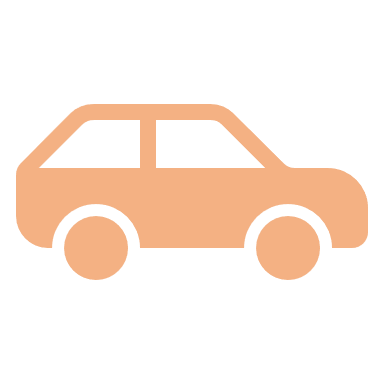 Неэффективное управление транспортными потоками
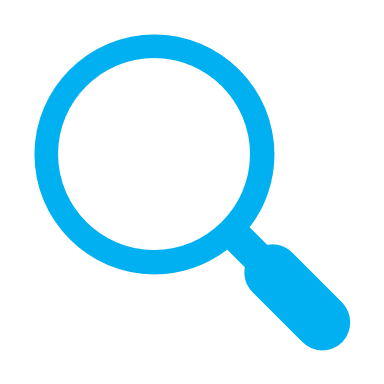 Недостаточная точность диагностики дефектов
Решение
Что вы предлагаете, уникальные преимущества и выгоды для клиента.
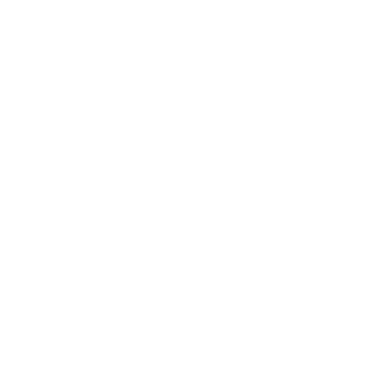 Высокая точность диагностики
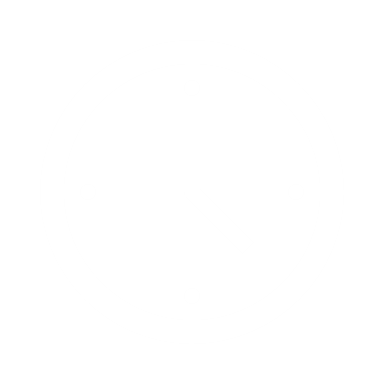 Реальное время и гибкость
Комплексный анализ транспортных потоков
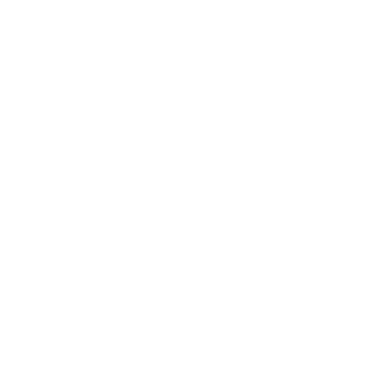 Экологический мониторинг и устойчивость
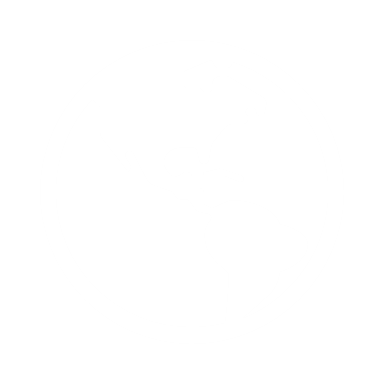 Рынок
Рынок, на котором вы работаете, его объем, рост и уровень конкуренции.
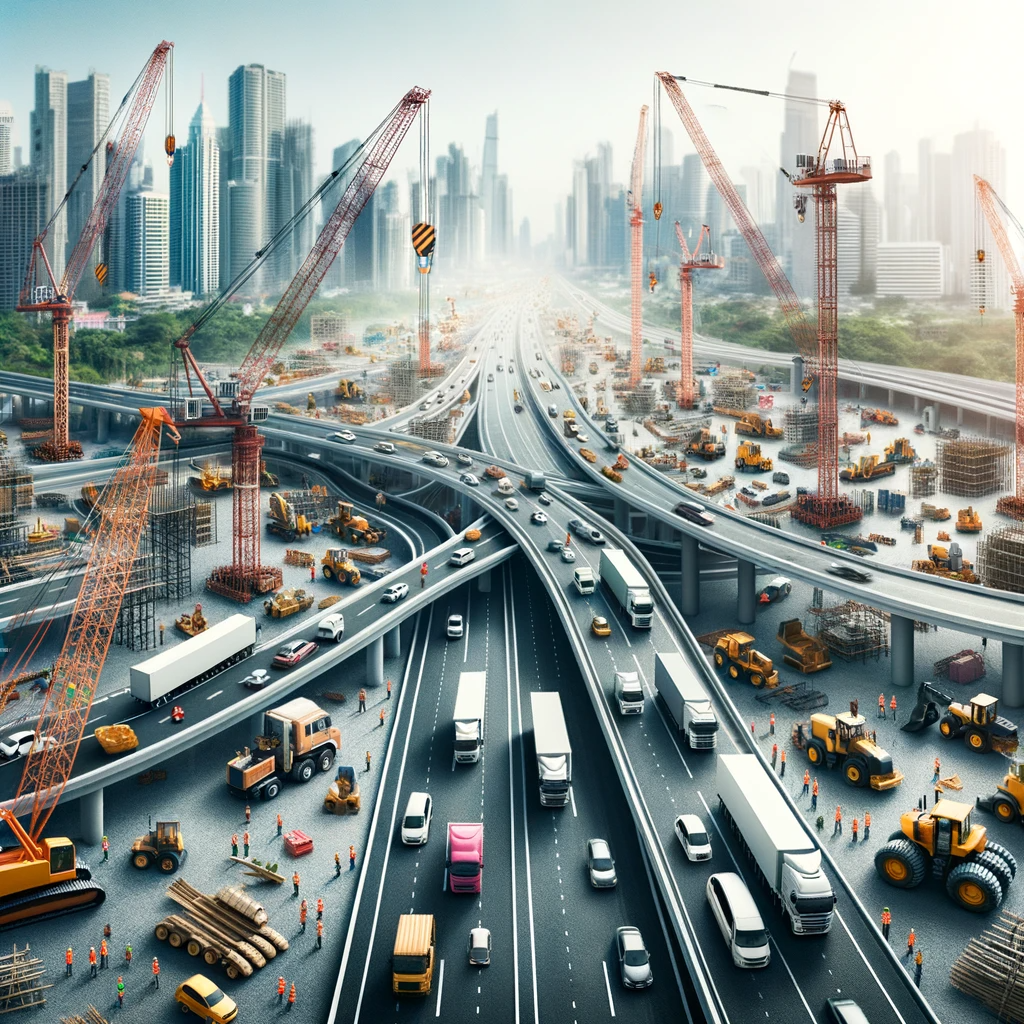 Мы работаем на рынке дорожного строительства и инфраструктуры, который по разным оценкам находится в активной фазе роста. Ожидается, что объем этого рынка будет увеличиваться на 3-5% ежегодно. Конкуренция в данной сфере высока, однако комплексный и технологически продвинутый подход нашего проекта позволяет выделиться на фоне традиционных методов управления и мониторинга.
Бизнес-модель
Бизнес-модель – как вы зарабатываете или планируете.
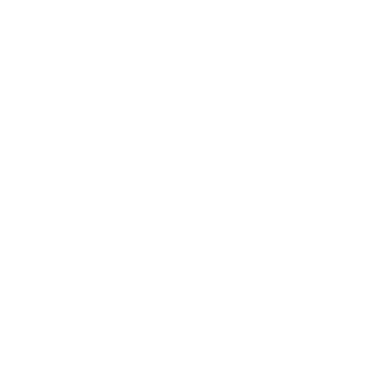 Продажа Оборудования и ПО
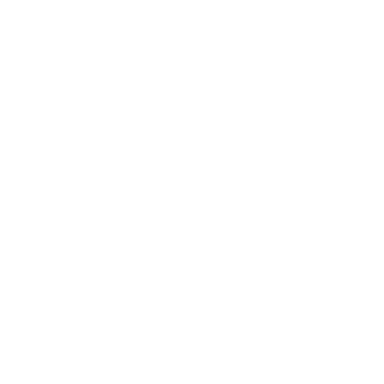 Подписка на Облачный Сервис
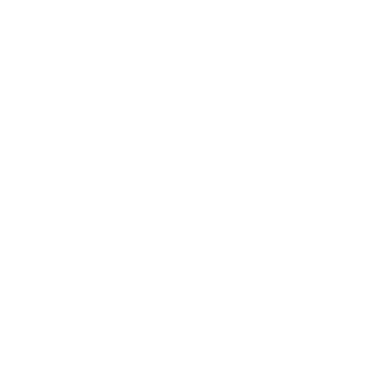 Консалтинг и Кастомизация
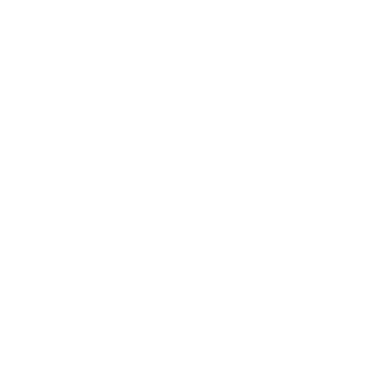 Данные и Аналитика как Услуга
Команда
Ключевые члены ваше команды (CEO, CTO и СMO), опыт и компетенции;
Сушко Даниил
Парий Мария
Лидер
Программист
Инженер
Предприниматель
Маркетолог
Дизайнер
Планы развития
Планы развития, потребности и предложение для того, кому вы адресуете презентацию.
04
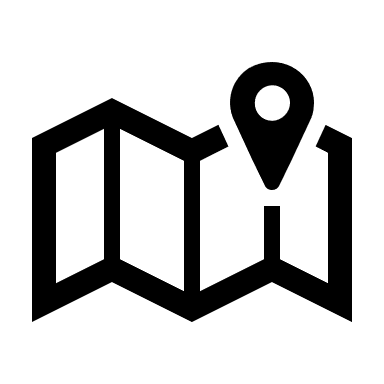 Расширение Географии Присутствия:
03
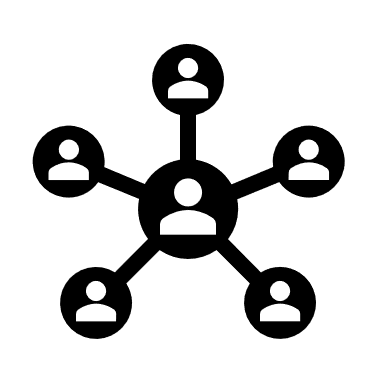 Интеграция с Другими Системами
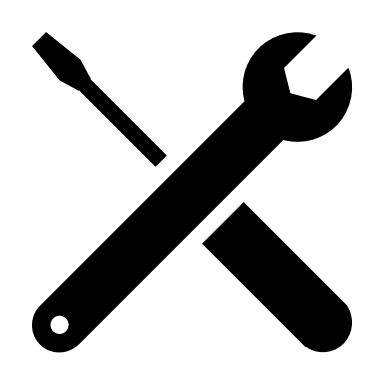 02
Развитие Аналитических Инструментов
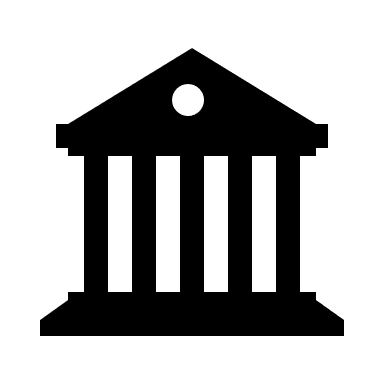 Сотрудничество с Государственными Органами
01
Контакты
Сайт 
Телефон
email
Hive.rea.ru 
+7 (988) 368-93-66
rubranny@gmail.com